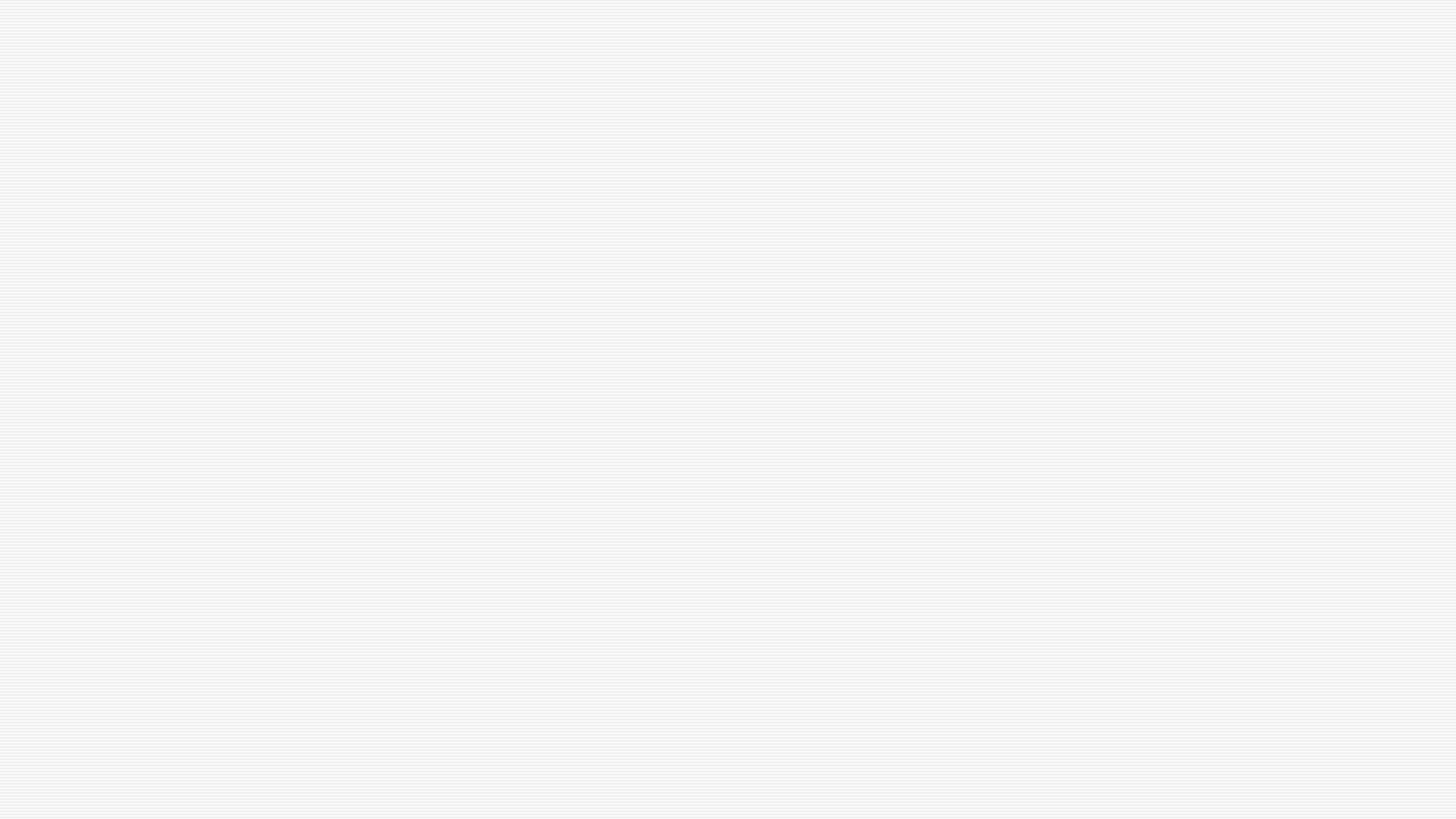 ООО «Пискарёвский молзавод»
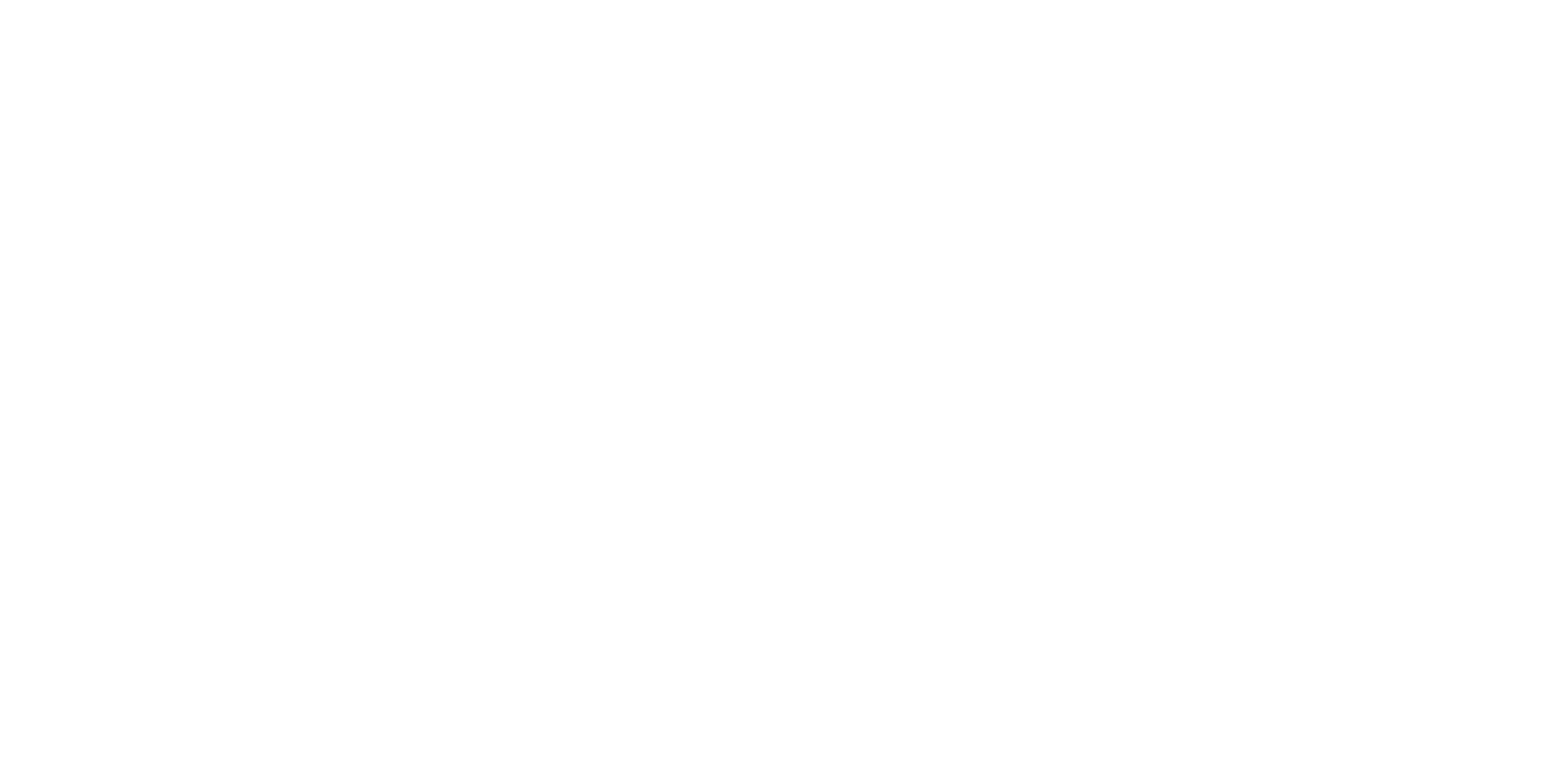 Производство качественной пищевой продукции как одно из основных условий соблюдения прав и законных интересов граждан в сфере защиты прав потребителей. Современные вызовы.
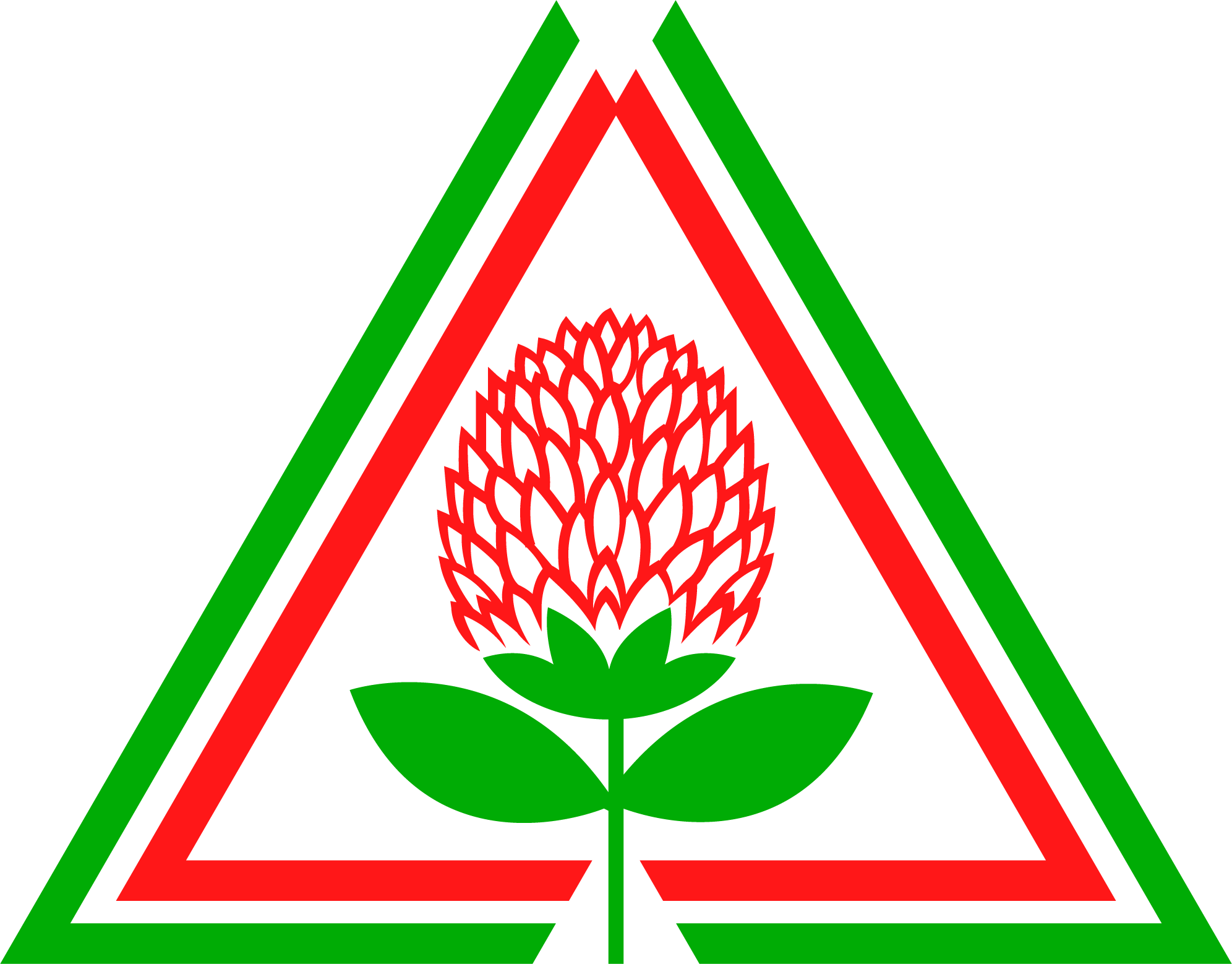 Молочная промышленность – наиболее крупная и постоянно развивающаяся отрасль пищевой промышленности. По охвату потребителя занимает одно из ведущих мест. Происходящие фундаментальные социальные и экономические преобразования в стране и обществе повлияли на смену приоритетов, в том числе и в развитии молочной промышленности.
ООО «Пискарёвский молзавод» на протяжении 55 лет поддерживает высокие стандарты качества выпускаемой продукции, ориентированной на самые широкие слои населения. На предприятии внедряются новые линии, выпускающие  разнообразные традиционные и новые виды молочной продукции с широким применением  	совершенных технологических процессов.
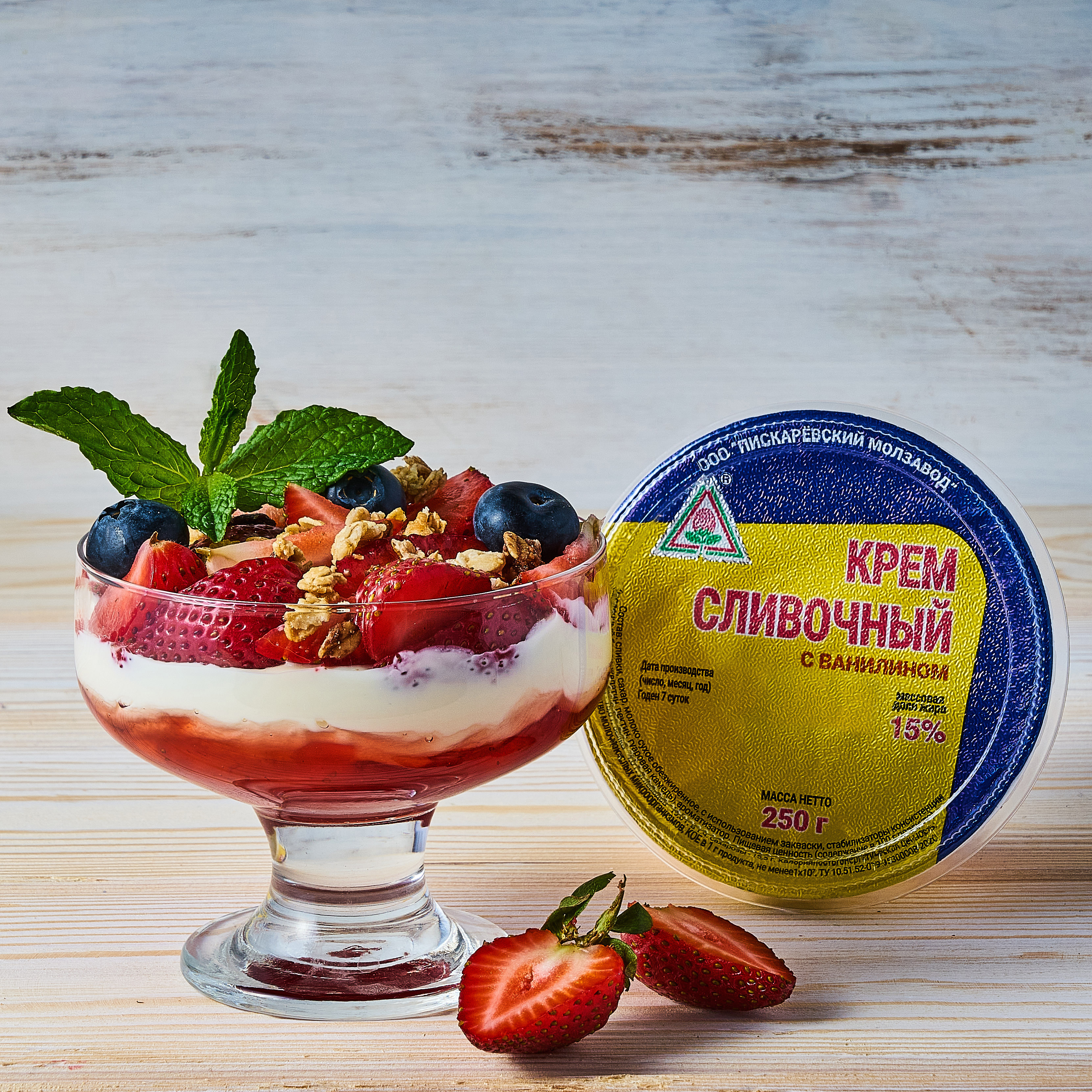 Главное богатство предприятия – стабильный и дружный коллектив специалистов высокой квалификации, работающий творчески, обладающий большим потенциалом, большинство из которых работает на предприятиичетверть века и более.
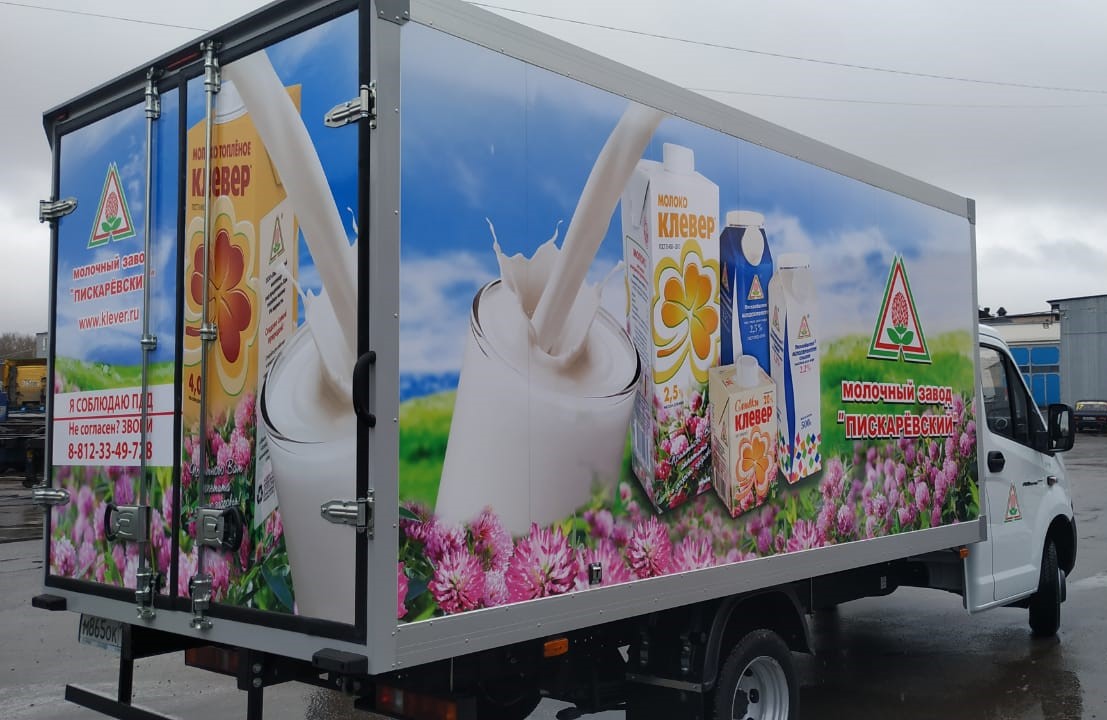 На завод поступает сырое молоко из 18 хозяйств Ленинградской области в количестве 400 тонн в сутки. Это молоко имеет кислотность не выше 17-19ºТ, класс чистоты – первый, сорт – высший, количество соматических клеток не выше 300 тыс. в 1 мл, алкогольная проба – не менее 75º, температура при доставке – не выше +6ºС. Естественно молоко принимается только от здоровых животных. На молочных фермах с 2006 года внедрена система контроля качества ХАССП.
Контроль показателей молока при приемке осуществляется чаще, чем предусмотрено ГОСТами и Техническим Регламентом. Созданный на предприятии отдел по работе с Сельхозпроизводителями знает чем кормят и лечат коров, и проводит периодические выездные проверки на фермах.
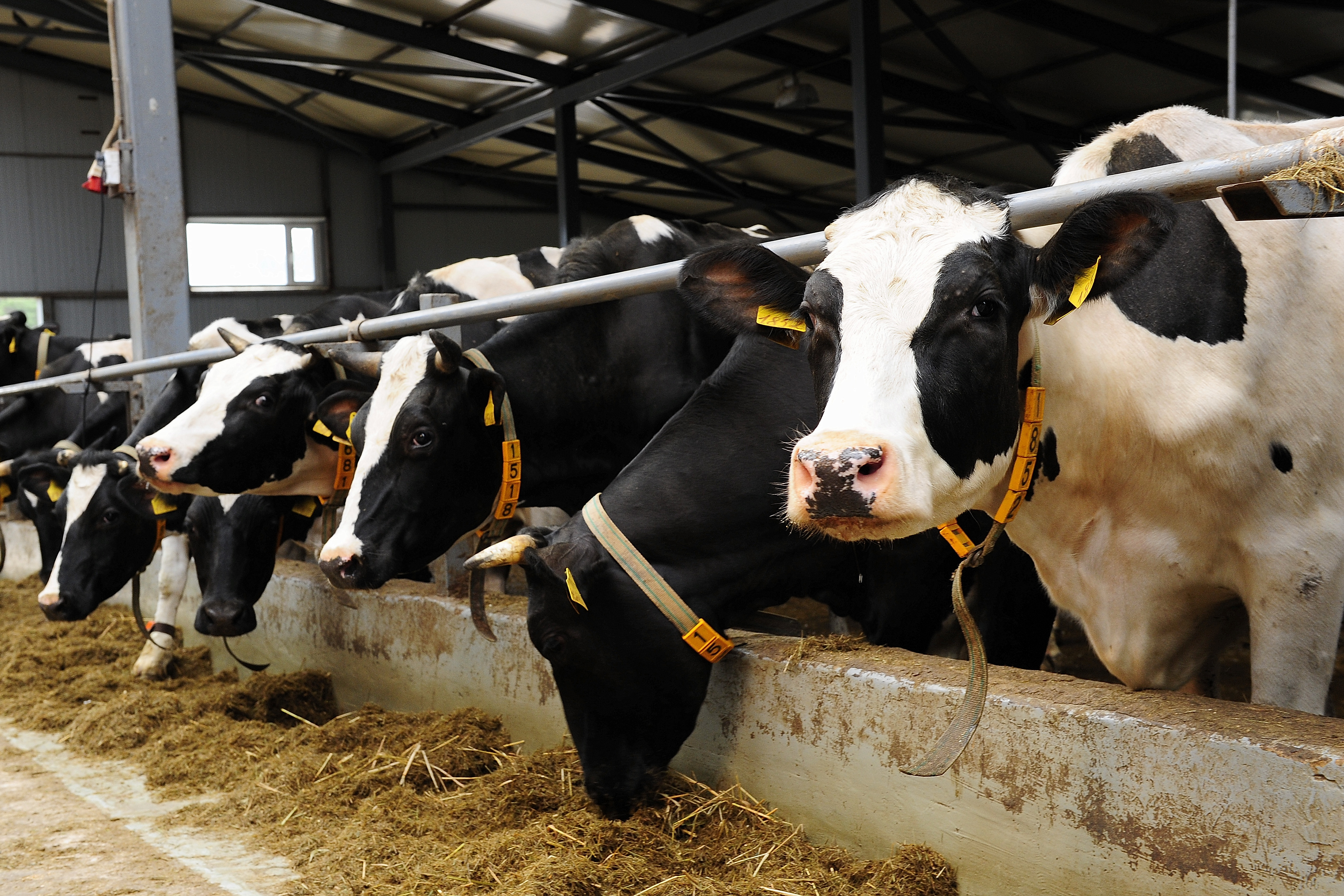 На заводе внедрена система менеджмента безопасности пищевой продукции соответствии с требованиями ГОСТ Р ИСО 22 000. Эта сертифицированная система дала нашему предприятию возможность пересмотреть ряд значимых в эпидемиологическом отношении вопросов первичной переработки сырого молока, гигиенического контроля технологических процессов выработки различных видов молочной продукции, её транспортировки и хранения, а также гигиенического анализа и оценки потенциально-опасных факторов, влияющих на показатели качества и безопасности молочной продукции и расчёт потенциальных рисков для здоровья потребителя новых видов молочной продукции.
Поэтому изучение и поиск более совершенных методов гигиенической оценки потенциально-опасных факторов, воздействующих на качество и безопасность всех видов молочных продуктов, анализ результатов внедрения системы управления качеством с выявлением и обоснованием критических контрольных точек, а также  разработка мероприятий по их улучшению, не прекращается на заводе, несмотря на стабильность качества продукции.
На предприятии широко применяется система производственного контроля, который предусматривает как входной контроль за поступающим сырьем, упаковочным и вспомогательным материалом, так и лабораторный контроль за технологическим			 процессом, качеством готовой 			продукции и условиями её хранения и реализации.
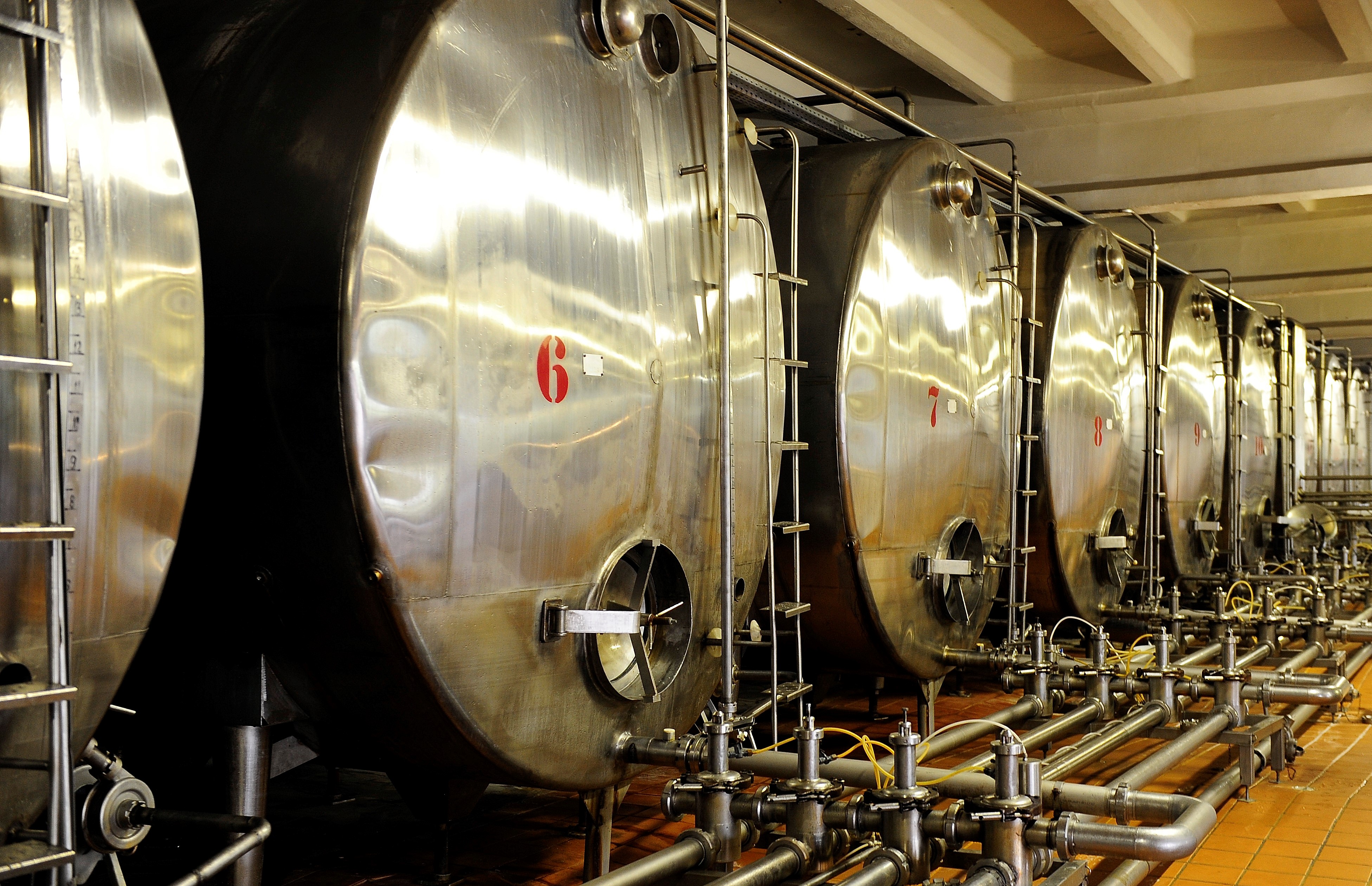 Всё сырье, упаковка и вспомогательные материалы должны полностью удовлетворять производство по качеству.  Поэтому специалистами проводится большая работа по подбору поставщиков, контролю сырья при поступлении на завод и аудиторские проверки производств предприятий поставщиков. Эта работа даёт должный эффект и заметно влияет на качество поступающего сырья, упаковки и вспомогательных материалов.
В связи с санкциями и сложной ситуацией, связанной с уходом с рынка иностранных предприятий, возникли некоторые трудности при производстве молочной продукции. Это обстоятельство могло повлиять на качество и безопасность реализуемой молочной продукции, и следовательно, на здоровье населения. Но ряд мер, предпринятых нашим предприятием по импортозамещению,  позволил стабилизировать обстановку. Так например удалось заменить упаковку ушедших с рынка иностранных предприятий на отечественные – Элопак на Ламбумиз и Тетра Пак на Стерэкс Пак.
Особое место в ассортименте Пискарёвского молочного завода занимает производство пробиотических и функциональных молочных продуктов, играющих большую роль в лечебно-профилактическом питании человека. Вырабатываемые функциональныемолочные продукты повышают адаптацию людей различных возрастных групп кдействию негативных внешних и внутренних факторов.
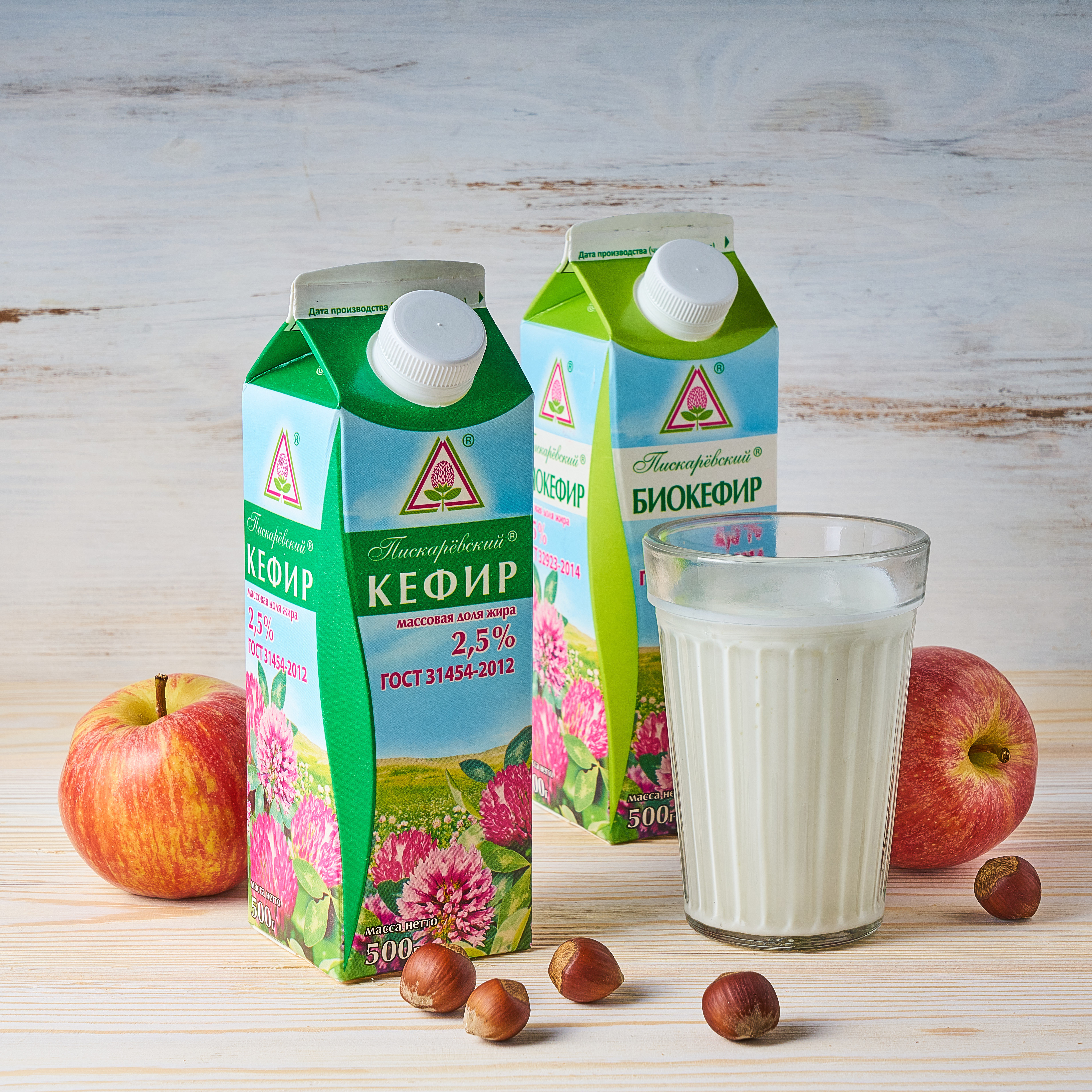 Молочные продукты с пробиотиками производятся на Пискарёвском заводе с 1994 года из натурального коровьего молока с применением микроорганизмов, являющихся представителями нормальной микрофлоры желудочно-кишечного тракта человека по разработанной новой технологии, которая была признана изобретением и запатентована.
Три ведущих продукта - ацидобифилин, биокефир и биоряженка сразу же завоевали популярность среди населения. Биомасса бифидобактерий адаптирована к молоку и вносится из расчета 10 млн живых  клеток на 1 мл продукта.Её развитие проходит довольно интенсивно и титр бифидофлоры неуменьшается в процессехранения.
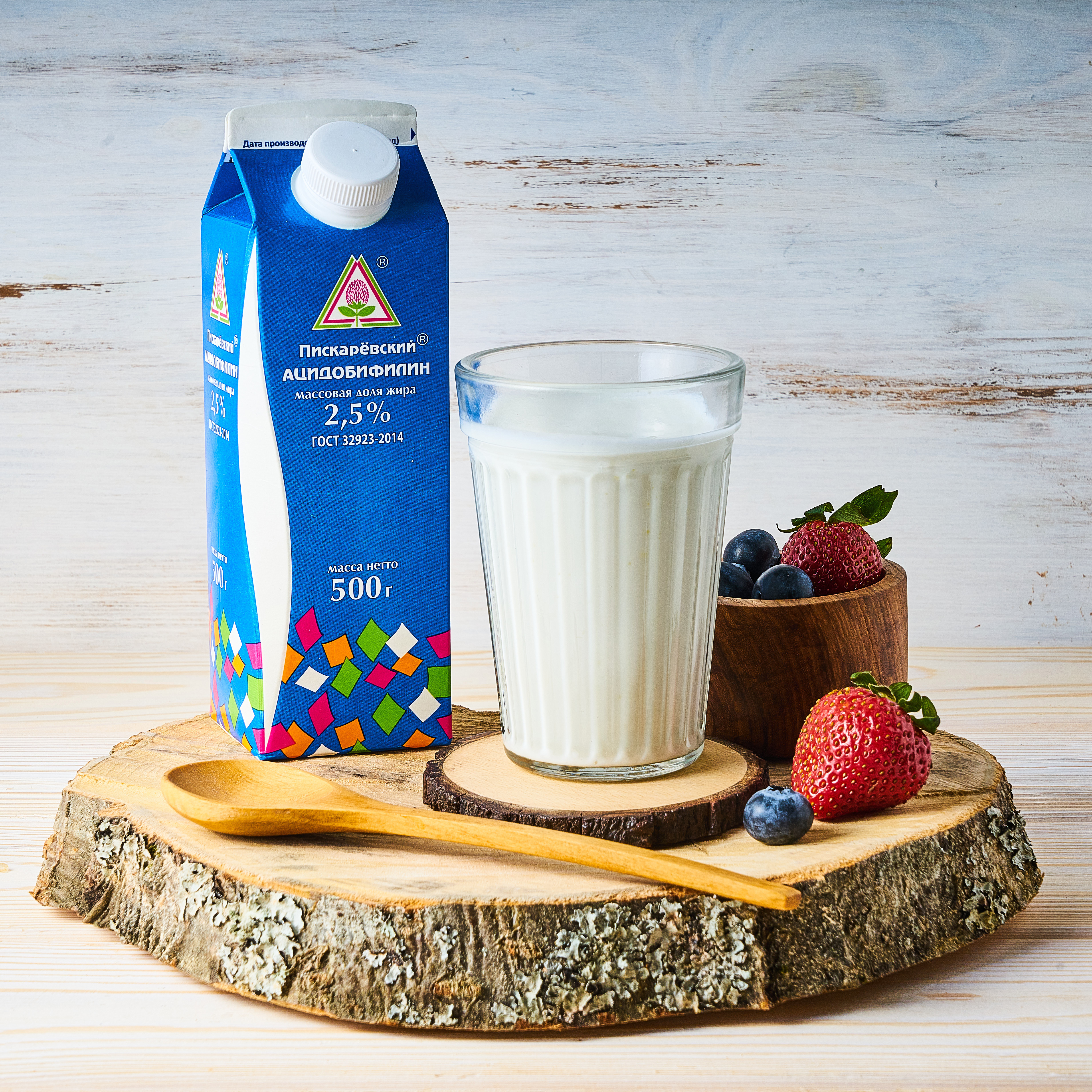 Помимо пробиотических молочных продуктов завод производит традиционные творог, сметану, творожную массу, творожные сырки, зернёный и обезжиренный виды творога, молочно-кислые 				напитки и молоко различной жирности.
Особое место занимает кефир,
заквашенный на натуральных 
кефирных грибках, а не на сухих 
заквасках, имитирующих вкус и 
аромат традиционного кефира.
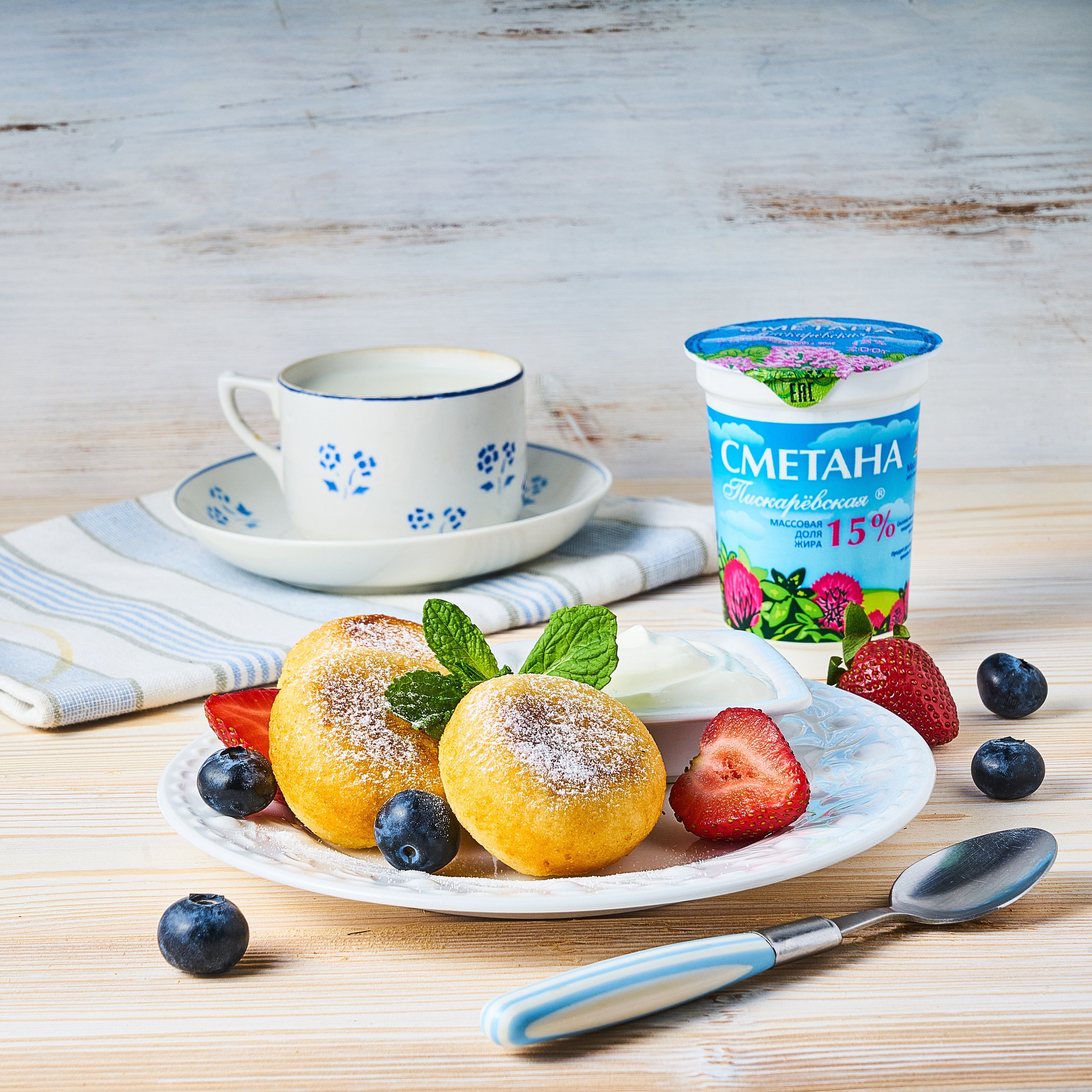 Сырое молоко, сухое молоко и масло, используемое для производства молочной продукции, сопровождается электронными ветеринарными сертификатами ГИС Меркурий. На каждую партию произведённой продукции оформляется производственный сертификат, а в каждую торговую точку отправляется транспортный сертификат. Таким образом обеспечивается прослеживаемость отфермы до полки магазина.
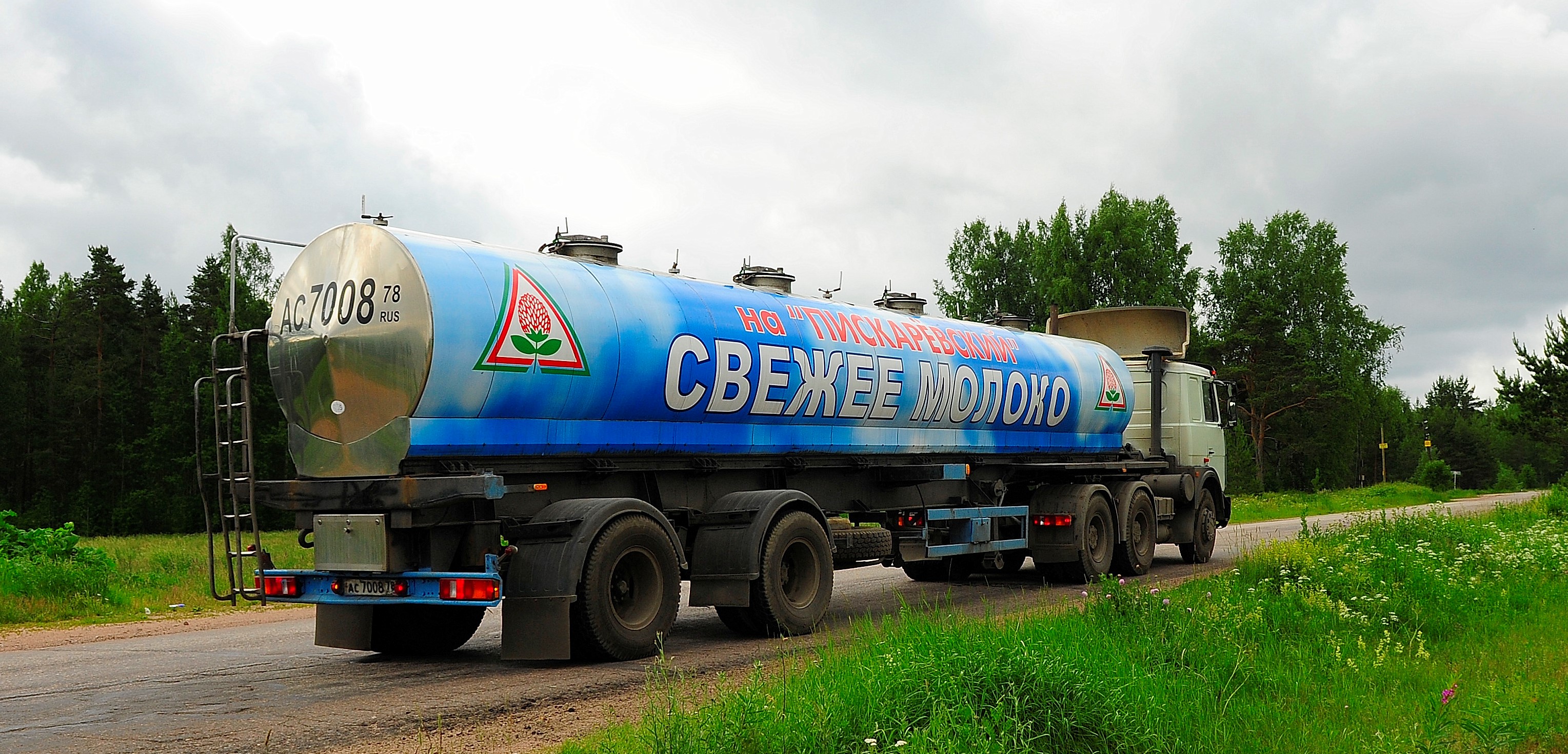 Новый этап в обеспечении прослеживаемости, качества и безопасности молочной продукции  - маркировка потребительской упаковки Дата матрикс код (Честный знак) – ГИС «Маркировка», которая гарантирует выход на рынок для реализации населению  высококачественного продукта. Основные проблемы: несоответствия требований Правил маркировки и Налогового кодекса РФ, а также отсутствие аварийных режимов работ, что может привести к большим потерям, особенно для производителей  молочной продукции с короткими сроками хранения.
Для внедрения данной маркировки было закуплено дорогостоящее оборудование, изменен дизайн упаковочного материала. Общие расходы предприятия составили 60 млн. рублей – прямые, 20 млн. рублей – сопутствующие и 10 млн. рублей в месяц – постоянные отчисления в ГИС «Маркировка».
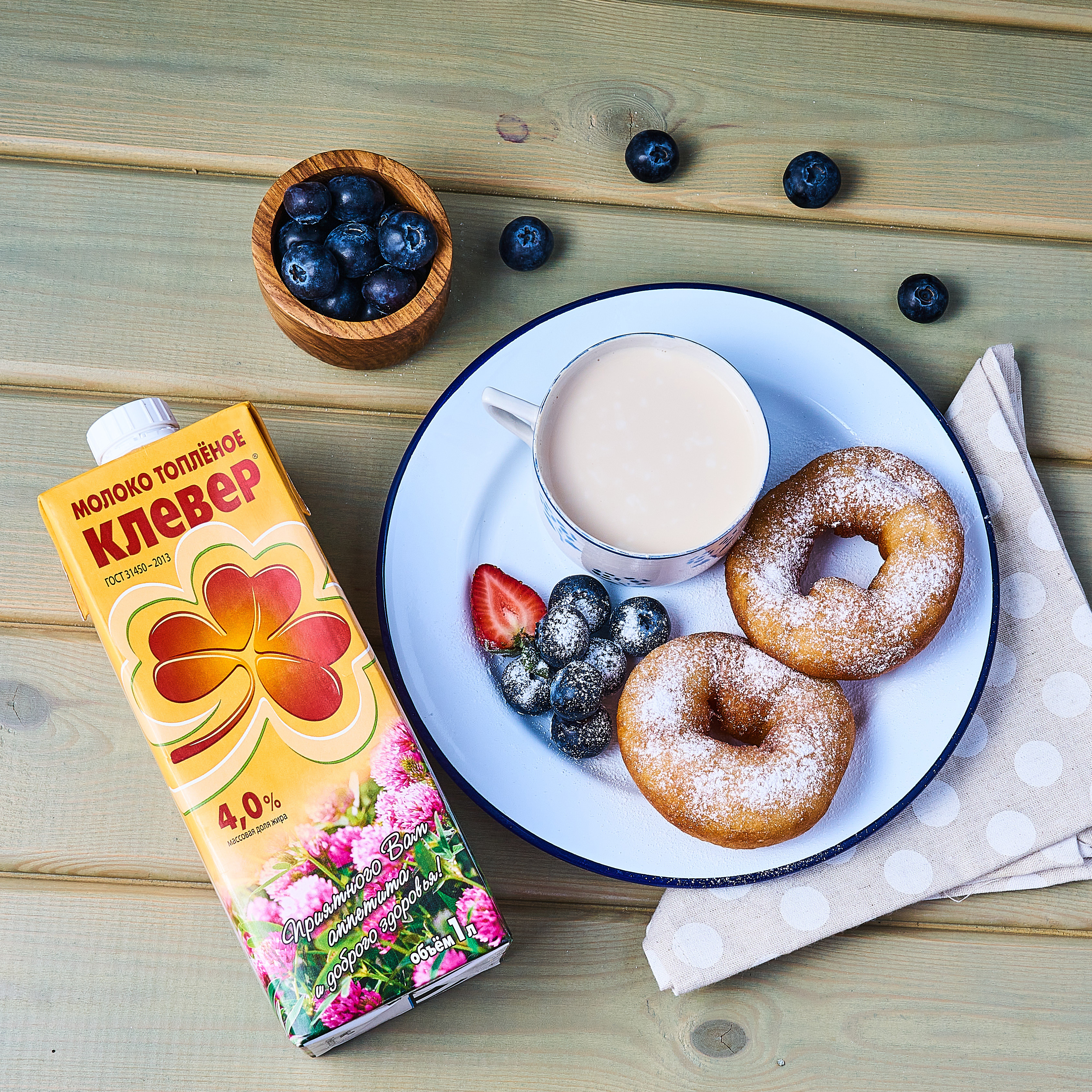 Важнейшим вопросом в обеспечении защиты Прав Потребителей, обеспечения здоровья и благополучия граждан является борьба с фальсифицированными молочными продуктами, которые вредят не только потребителю, но и мешают продаже качественной молочной продукции добросовестных производителей.
Огромную работу по выявлению фальсификатов проводят такие  Государственные органы, как Управление федеральной службы по надзору в сфере защиты прав потребителей и благополучия человека по Санкт-Петербургу, Северо-Западное межрегиональное управление Россельхознадзора, Управление ветеринарии Правительства Санкт-Петербурга. Надёжно стоит на страже интересов граждан ЦКК - СПб ГБУ центр контроля качества товаров, работ и услуг. Важную роль играют общественные организации по ЗПП, такие как «Общественный контроль». Залог успеха в их  совместной скоординированной работе.
Благодарю за внимание!








Всё гениальное просто, всё натуральное вкусно!
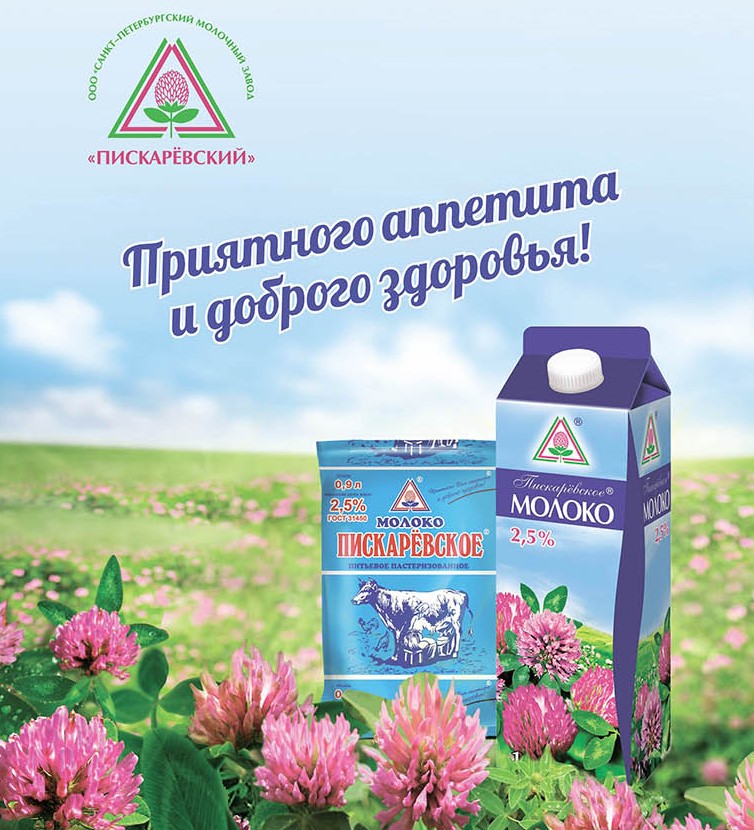